Край родной, любимый – мой неизвестный Красноярск
Тема исследования: Красноярск творческий (музыка, театры, музеи)
5 А класс
Этапы проведения:
Подготовительный (сбор информации)
Исследовательский
Итоговый (оформление класса)
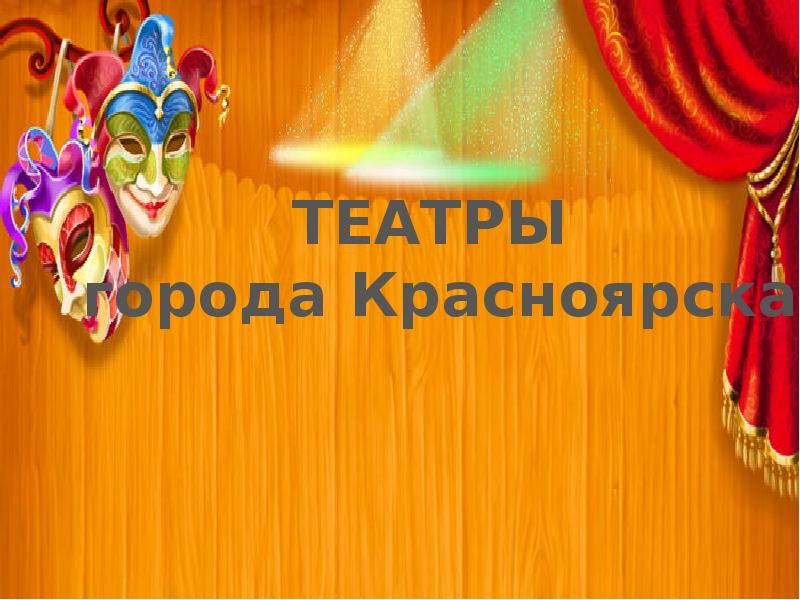 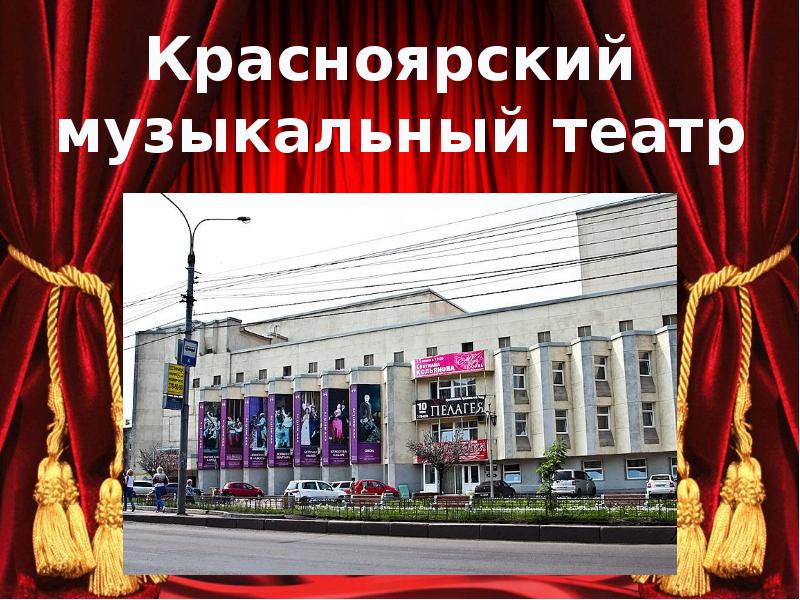 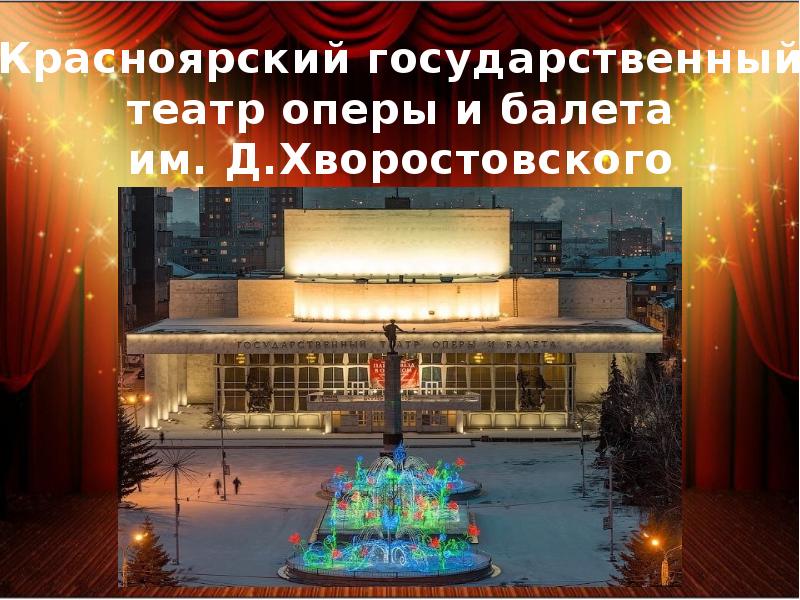 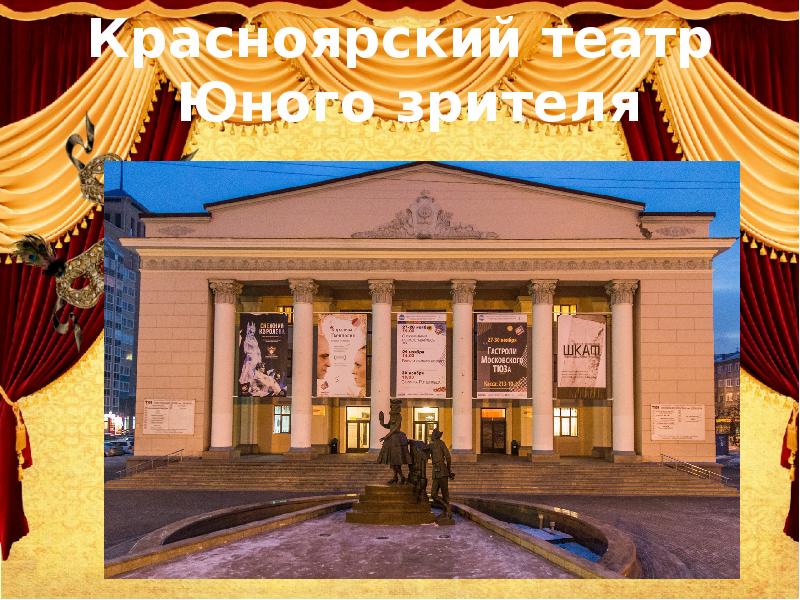 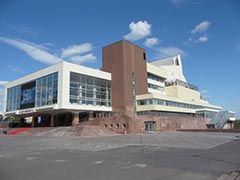 Красноярская филармония
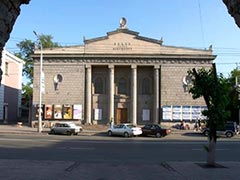 Красноярский драматический
театр им. А.С.Пушкина
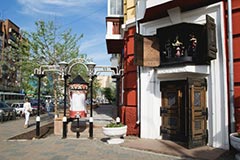 Театр кукол
Краевой краеведческий музей
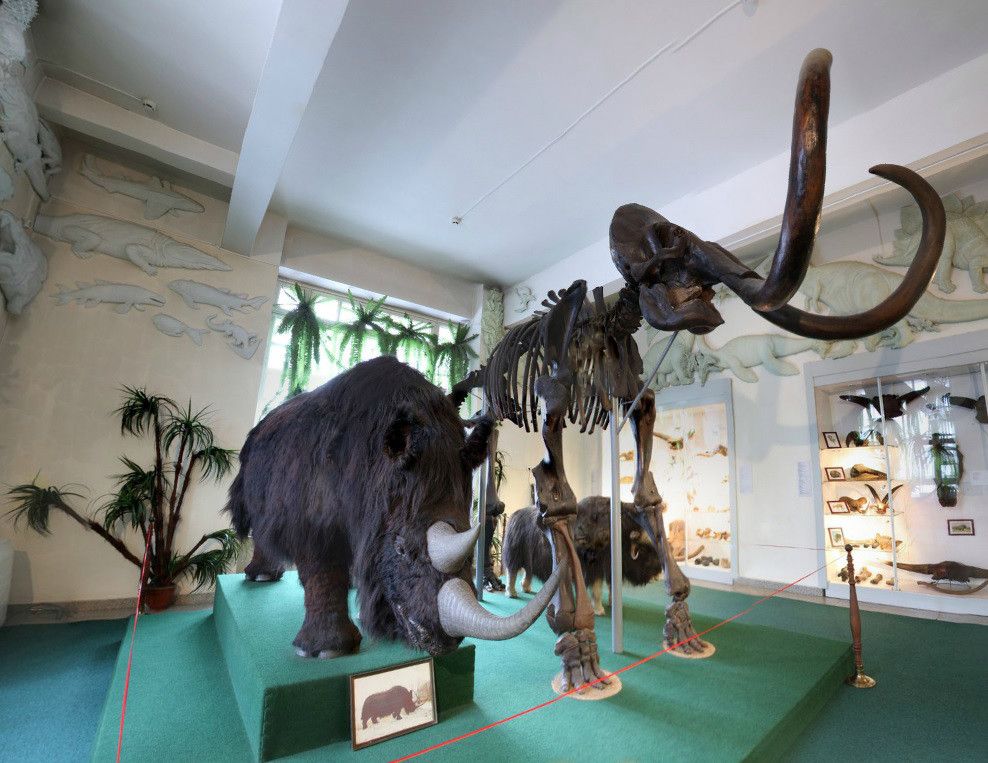 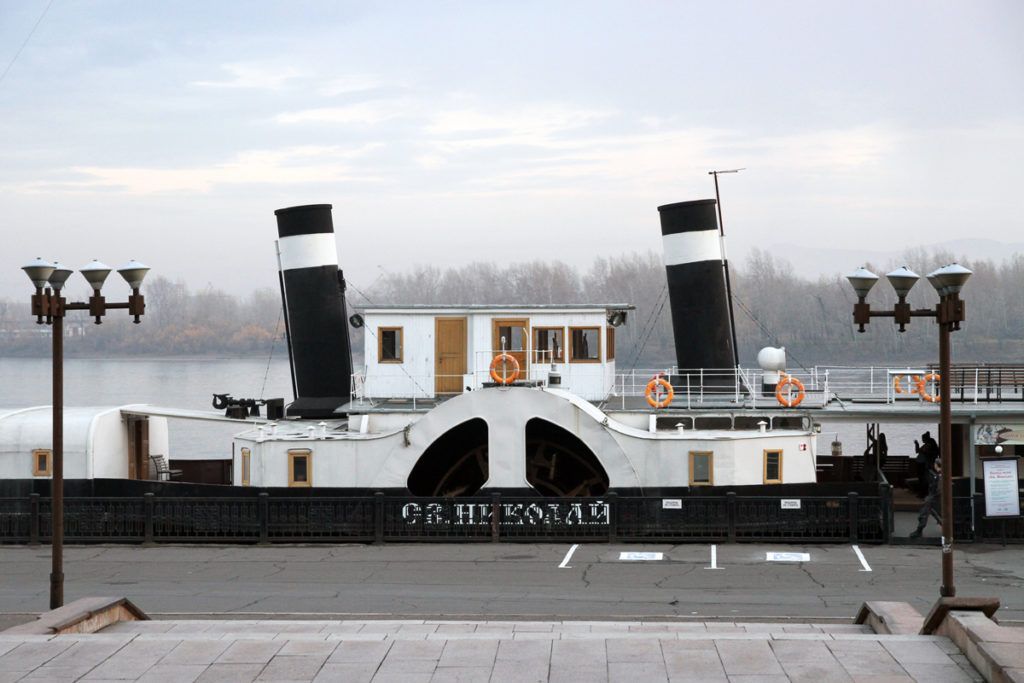 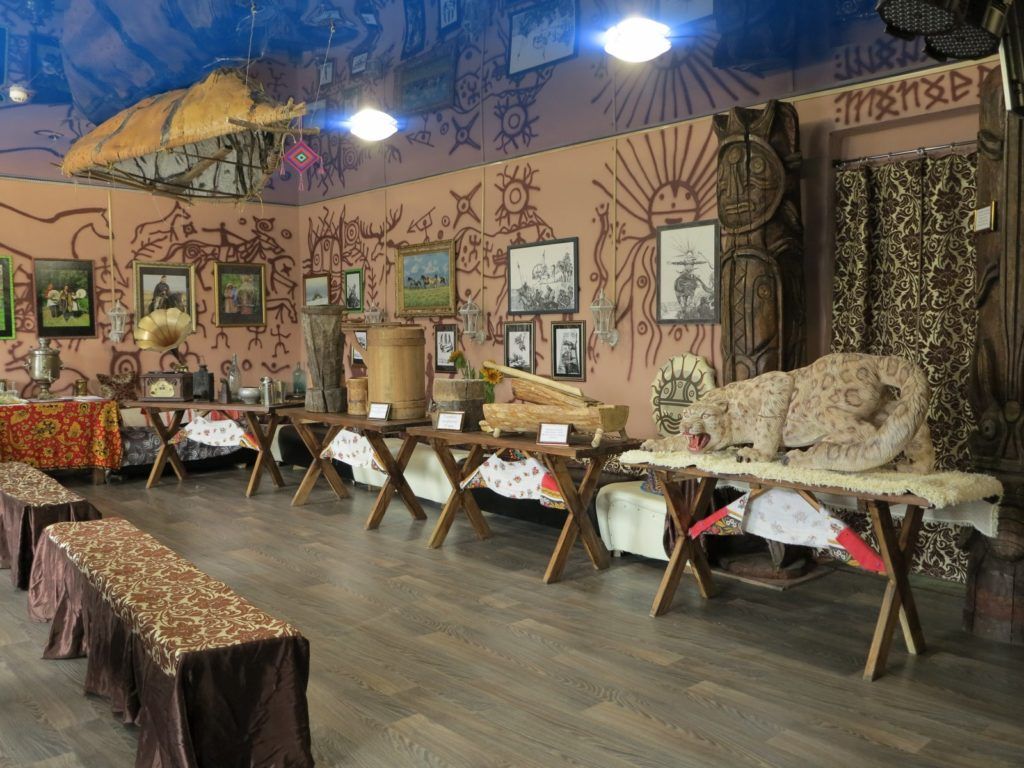 Музей мёда
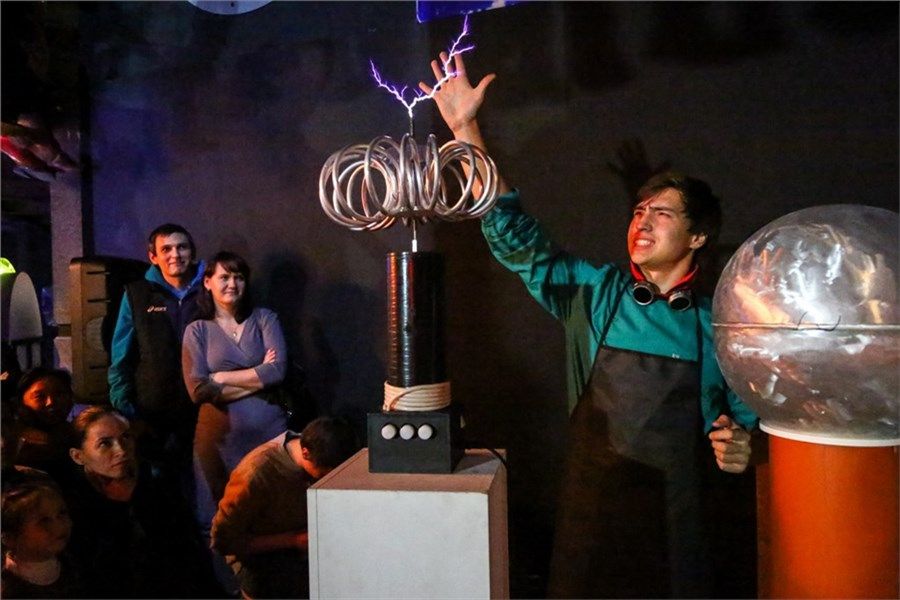 Ньютон-парк
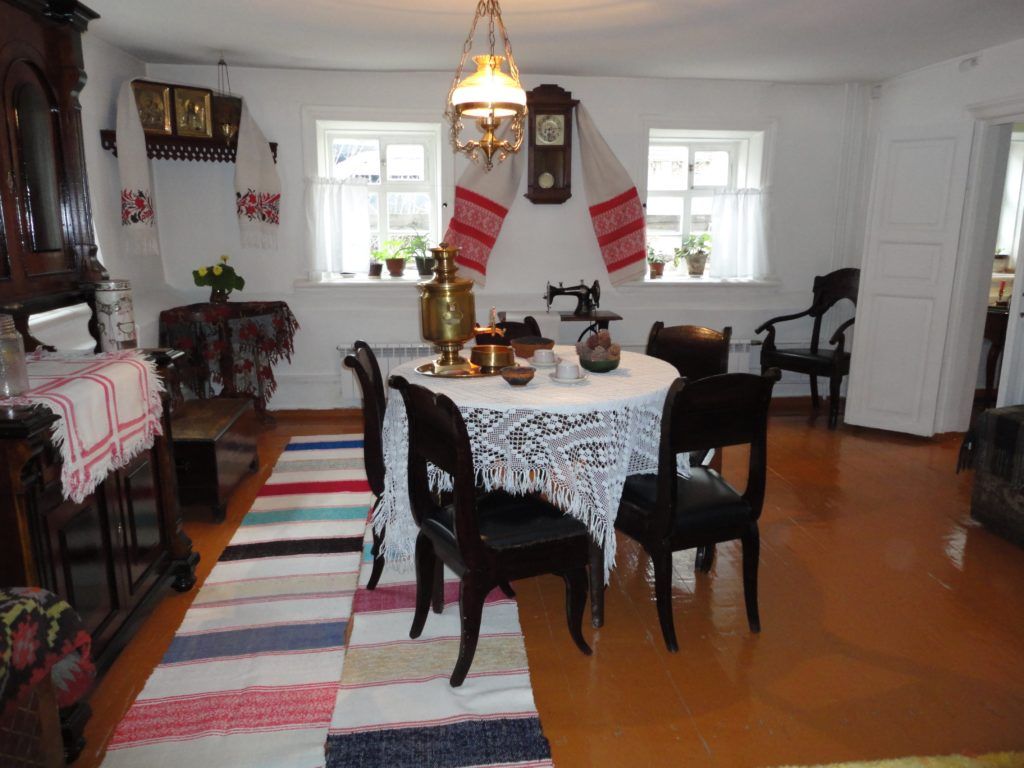 Музей В.И.Сурикова
Итоги проекта
«Красноярск 
творческий»
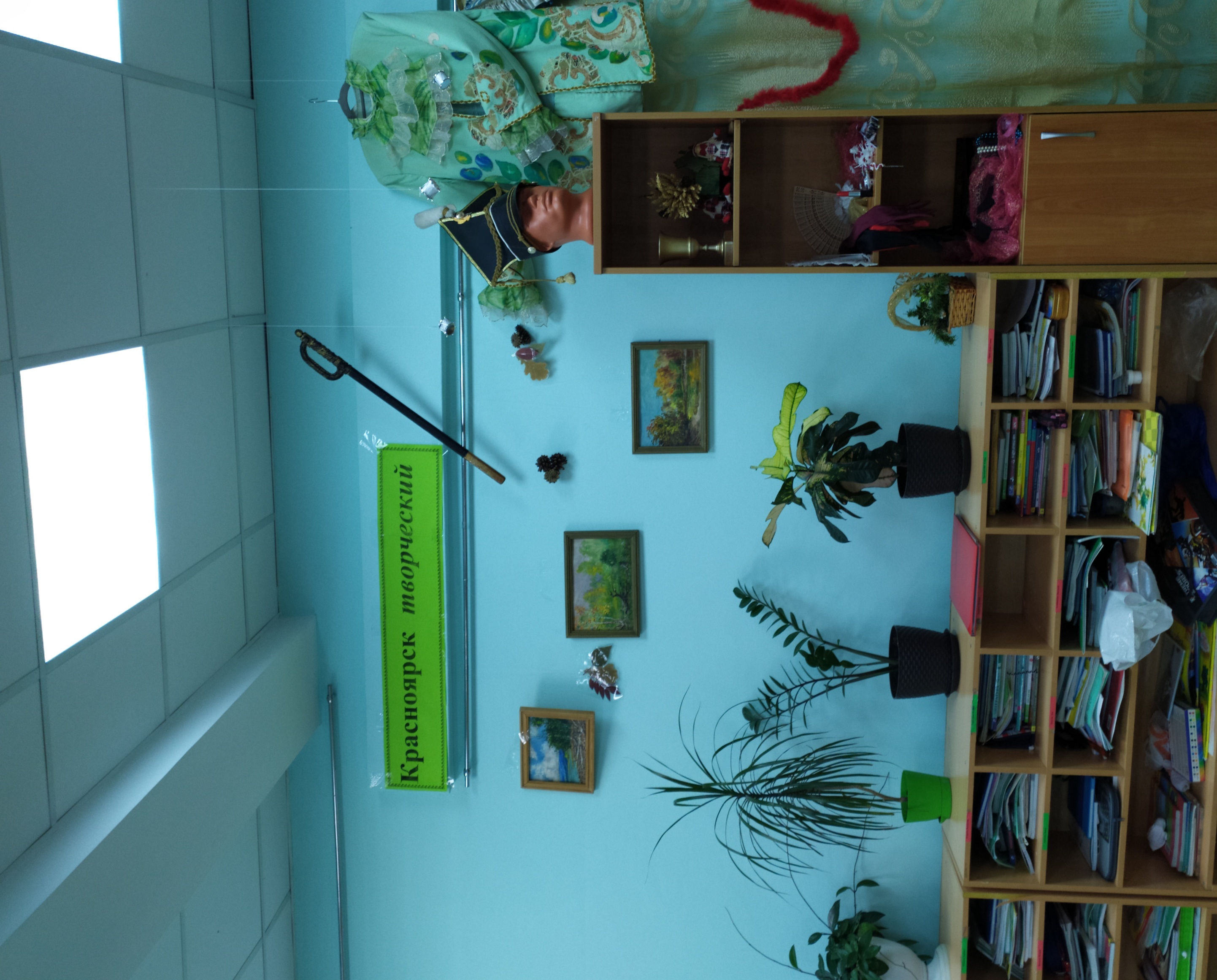 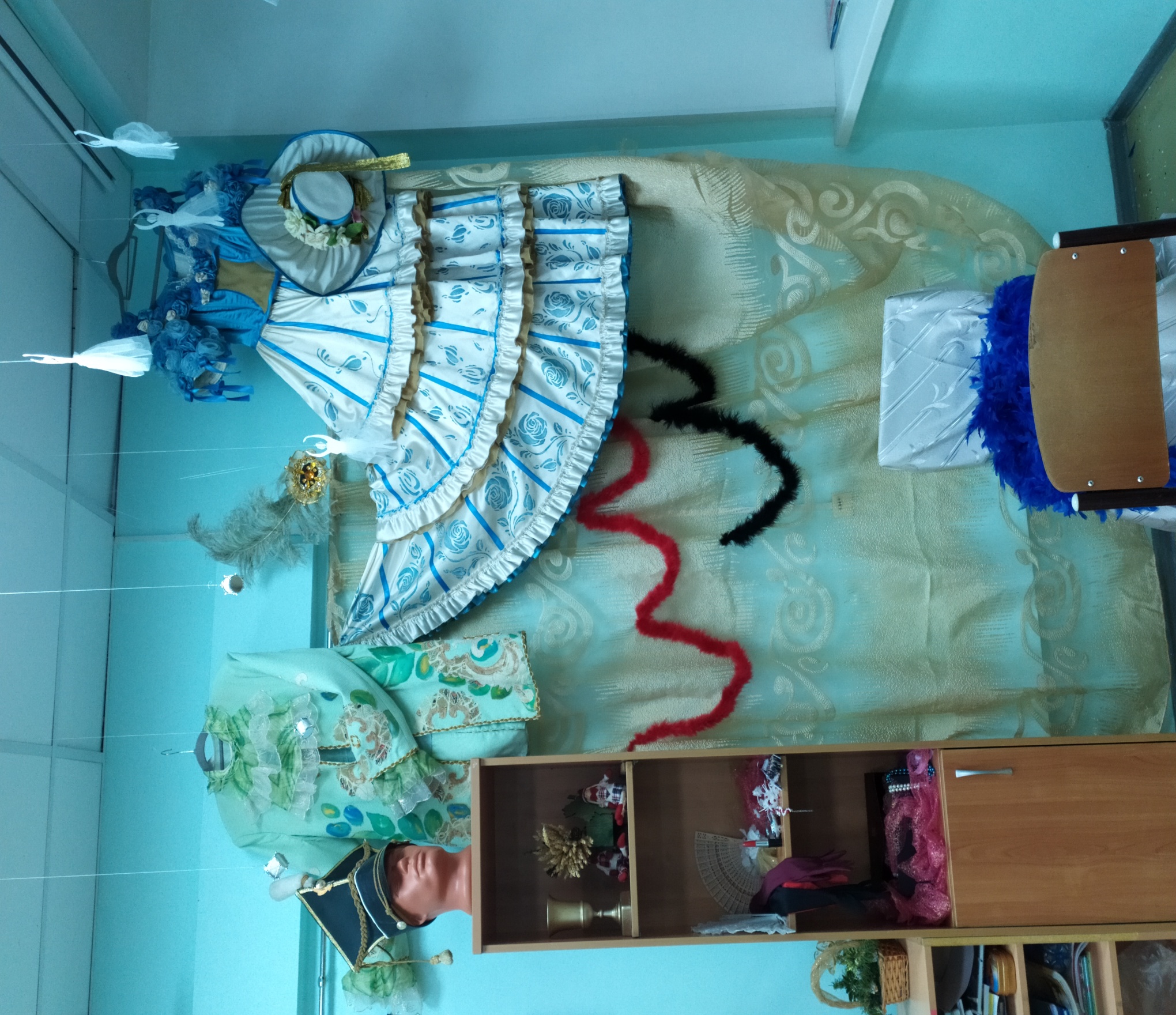 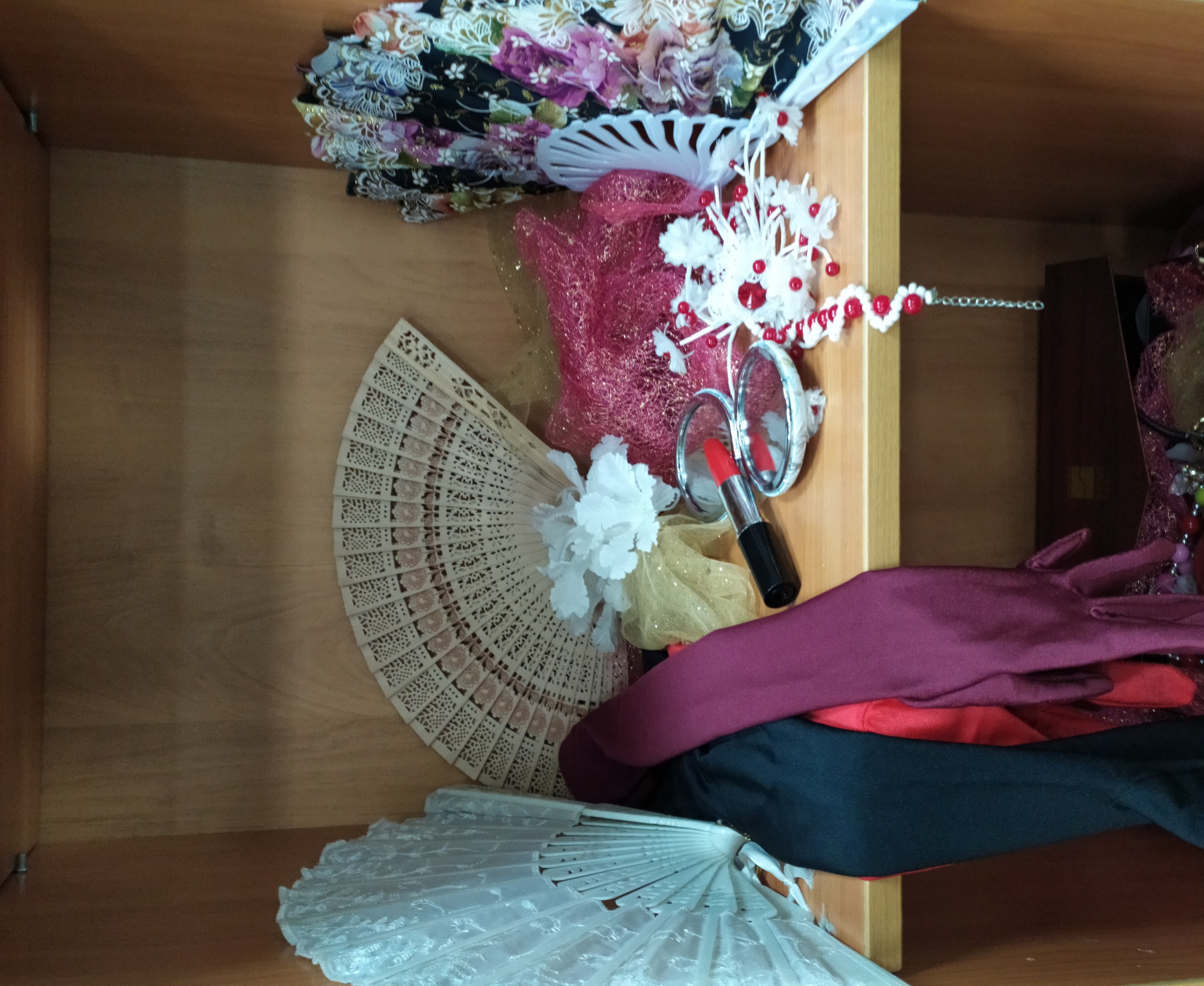 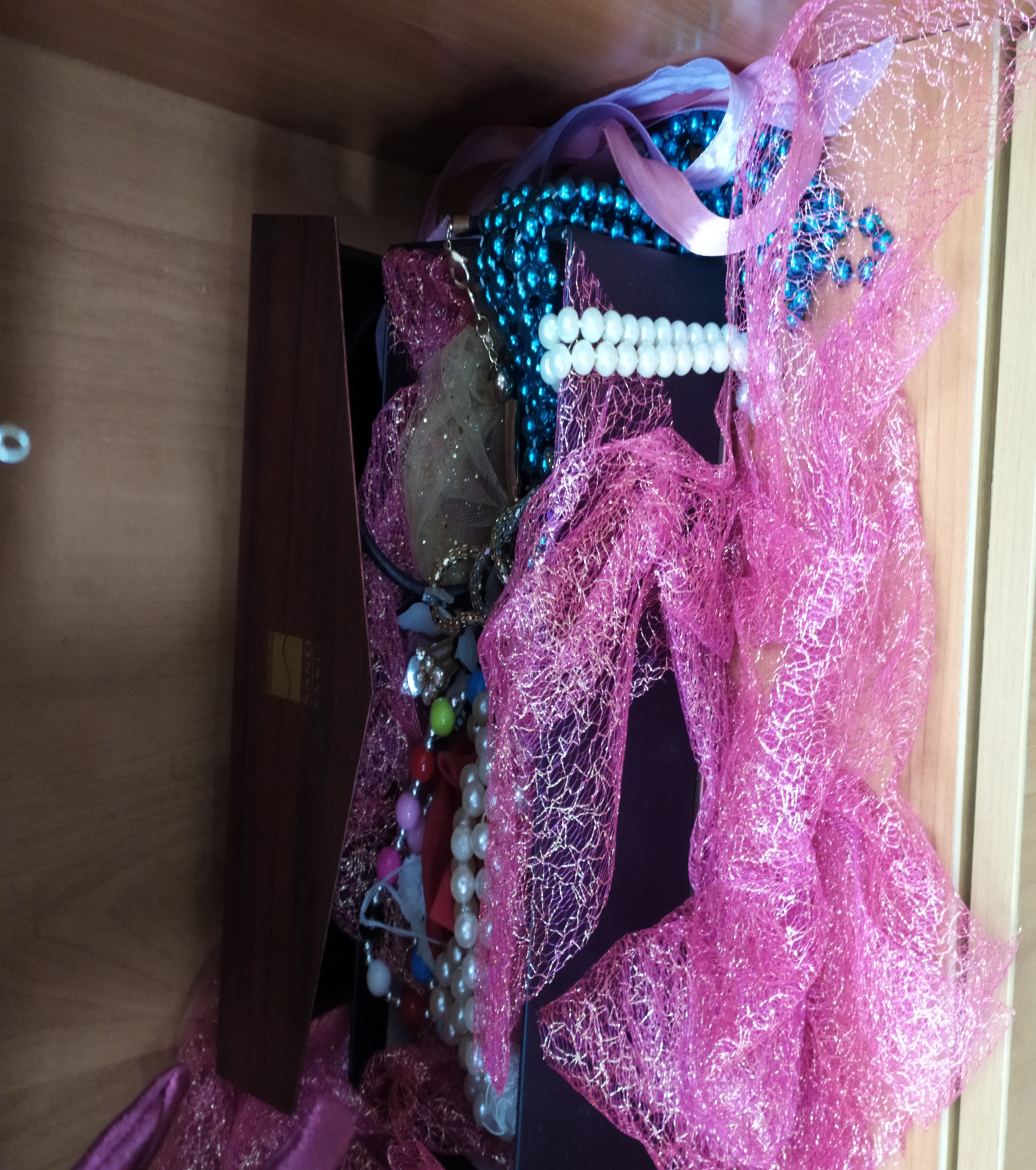 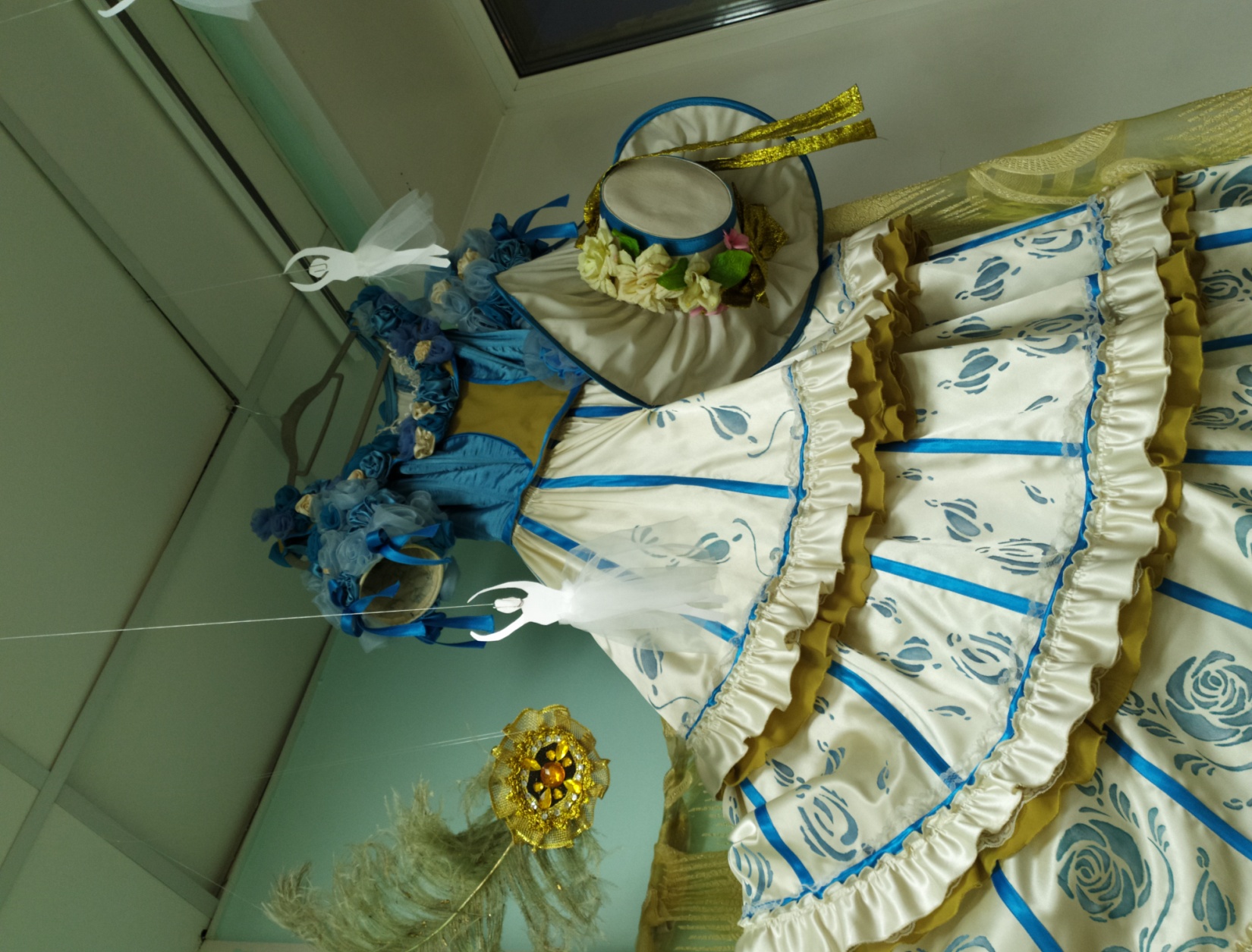 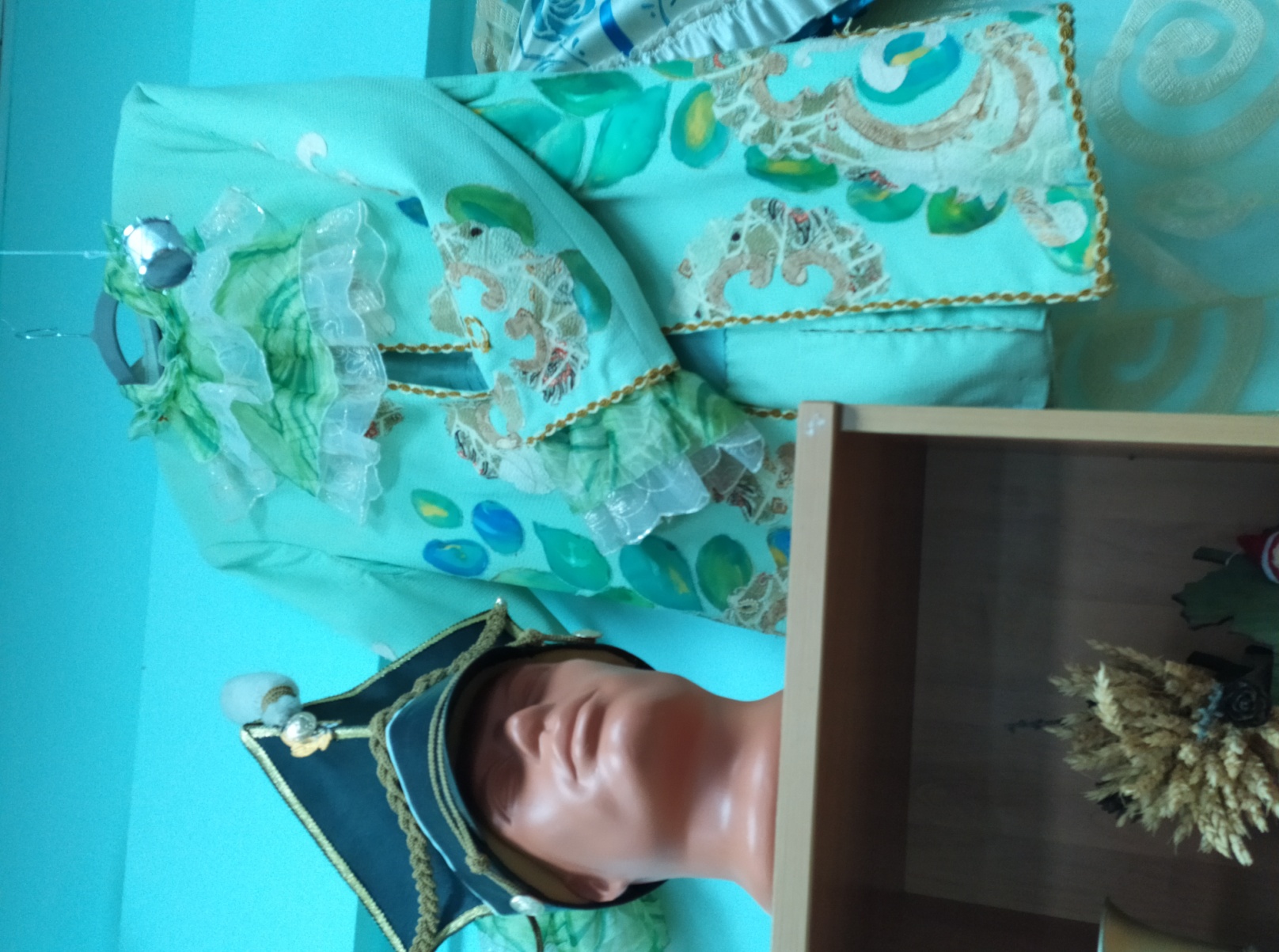 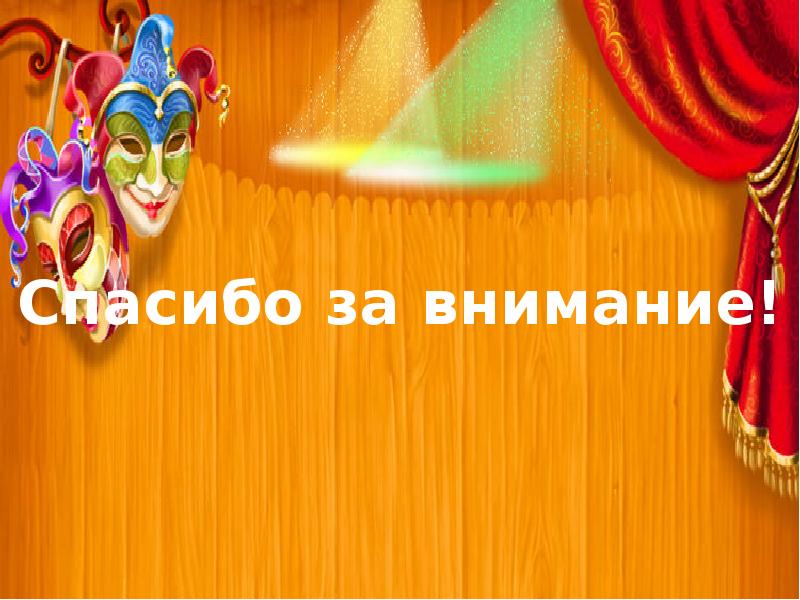